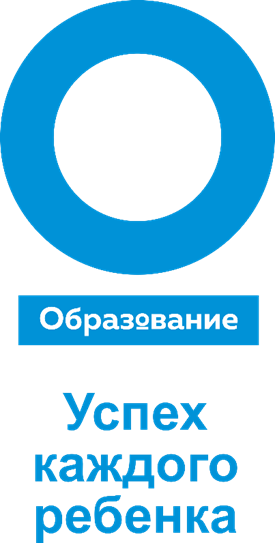 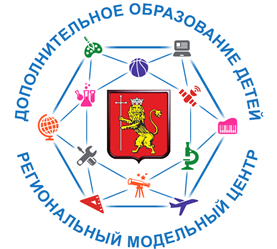 Наставничество в дополнительном образовании детей: методология и практики организации
Золотова Екатерина Петровна,
Руководитель РМЦ Владимирской области
Актуальность системы наставничества
2023 год – Год педагога и наставника в России
Федеральный закон от 29 декабря 2012 г. № 273-ФЗ «Об образовании в Российской Федерации»
Распоряжение Правительства Российской Федерации от 29 мая 2015 г. № 996-р «Стратегия развития воспитания в Российской Федерации на период до 2025 года»
Распоряжение Правительства Российской Федерации от 30 июля 2009 г.№ 1054-р «Концепция содействия развитию благотворительной деятельности и добровольчества в Российской Федерации»
Распоряжение Министерства просвещения РФ  № Р-145 от 25.12.2019
Методология  (целевая модель) наставничества обучающихся для организаций, осуществляющих образовательную деятельность  по общеобразовательным, дополнительным  общеобразовательным и  программам среднего  профессионального образования, в том числе  с применением лучших практик  обмена опытом между  обучающимися
Методические рекомендации  по внедрению методологии  (целевой модели) наставничества обучающихся для организаций, осуществляющих образовательную деятельность по общеобразовательным, дополнительным общеобразовательными программам среднего профессионального образования, в том числе с применением лучших практик обмена опытом между обучающимися
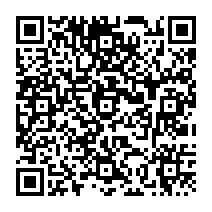 Термины
Наставничество – универсальная технология передачи опыта, знаний, формирования навыков, компетенций, метакомпетенций и ценностей через неформальное взаимообогащающее общение, основанное на доверии и партнерстве.
Наставник – участник программы наставничества, имеющий успешный  опыт в достижении жизненного, личностного и профессионального  результата, готовый и компетентный поделиться опытом и навыками, необходимыми для стимуляции и поддержки процессов самореализации и самосовершенствования наставляемого.
Наставляемый – участник программы наставничества, который через взаимодействие с наставником и при его помощи и поддержке решает конкретные жизненные, личные и профессиональные задачи, приобретает новый опыт и развивает новые навыки и компетенции. В конкретных формах  наставляемый может быть определен термином «обучающийся».
Программа наставничества – комплекс мероприятий и  действий, направленный на организацию взаимоотношений наставника и наставляемого в конкретных формах для получения ожидаемых результатов.
«ученик – ученик», «студент-студент»
5 форм наставничества
«педагог  – педагог»
«студент – ученик»
«работодатель – ученик»
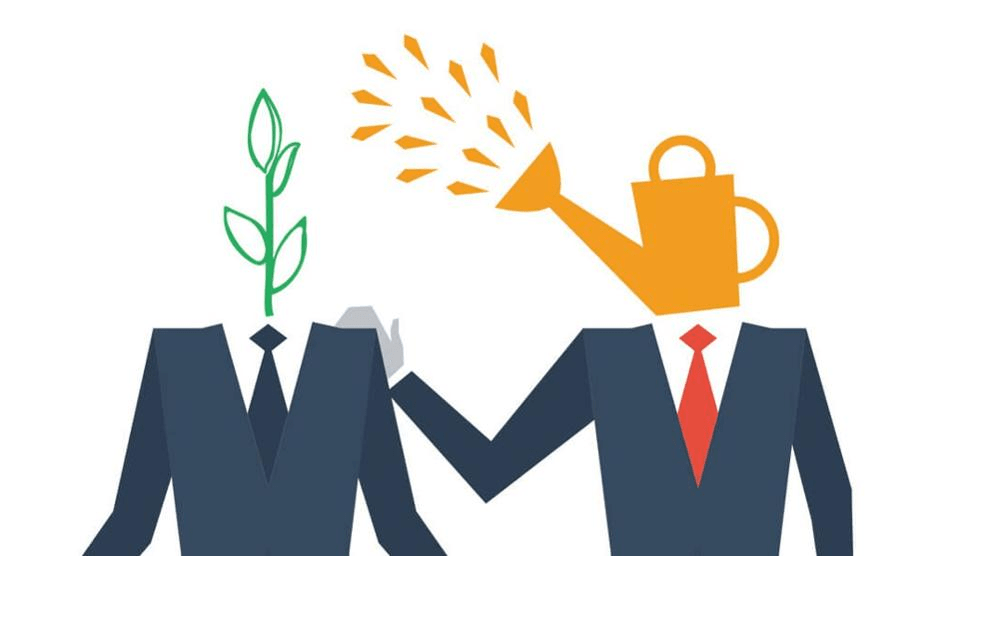 «работодатель – студент»
Форма наставничества«педагог – педагог»
ВЕРТИКАЛЬ
ГОРИЗОНТАЛЬ
Муниципальные органы управления образованием (специалист, курирующий сферу дополнительного образования).
Муниципальные методические службы (методист, курирующий сферу дополнительного образования).
Муниципальные опорные центры (21 учреждение), методические объединения ПДО
Учреждения дополнительного образования, педагоги
Молодой специалист
Студент – будущий коллега
Неопытный педагог
Консервативный педагог
Педагог, испытывающий профессиональные затруднения
Педагог - новатор
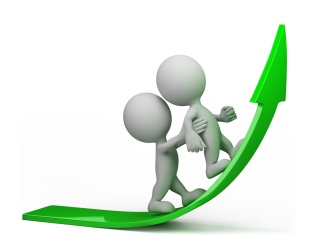 При планировании наставнической работы специалистов важно учитывать факторы, влияющие наформирование профессиональных компетенции наставляемого:
1. Педагогический коллектив как благоприятная психологическая среда. У каждого подопечного должно сформироваться чувство лояльности и корпоративный дух через взаимодействие с более опытными коллегами, ощущение поддержки и принятие их коллегами.
2. Поэтапное включение наставляемых в систему профессиональной деятельности. Программа предполагает постепенное освоение молодым педагогом профессии в практической деятельности, как в группе, так и в отдельности с учетом его личностных особенностей, заинтересованности в развитии квалификационных характеристик. 
3. Психолого-педагогическое и методическое сопровождение. 
Методическое обеспечение наставляемого, направленное на формирование у него профессиональных умений и навыков, оказание ему помощи в выборе решения образовательных и воспитательных задач, возникающих в педагогической деятельности, с учетом его профессионального и жизненного опыта.
4. Формирование профессиональных компетенций с учетом психологических особенностей подопечного.
5. Практико-стажировочная деятельность. Практико-ориентированный подход к организации наставнической работы во всех направлениях деятельности. Данный фактор характеризуется формированием у начинающих педагогов профессионального опыта при погружении их в профессиональную среду; использованием профессионально - ориентированных технологий обучения и методик моделирования фрагментов самостоятельной профессиональной деятельности; приобретением, кроме знаний, умений, навыков, опыта практической деятельности с целью достижения профессионально и социально значимых компетентностей.
6
Алгоритм действий по развитию практики наставничества
1. Подготовка условий для запуска программы наставничества
обеспечить нормативно-правовое оформление наставничества
информировать коллектив о подготовке программы, собрать предварительные педагогов, молодых специалистов
сформировать команду и выбрать куратора, отвечающих за реализацию программы;
определить задачи, формы наставничества, ожидаемые результаты
сформировать дорожную карту внедрения целевой модели наставничества, определить необходимые для реализации ресурсы
Приказ о внедрении целевой модели наставничества в ОО (куратор, рабочая группа, дорожная карта, Положение о программе наставничества)
Семинар и педагогический совет
2.Формирование базы наставляемых
Информационные буклеты
Семинары
Консультации
Анкетирование и опросы
База данных о наставляемых 
!!! Заполнение наставляемымсогласия на обработку персональных данных
информировать педагогов о возможностях и целях программы;
организовать сбор данных о наставляемых, в том числе сбор запросов наставляемых 
 включить собранные  данные в базу наставляемых, а также в систему мониторинга влияния программы на  наставляемых
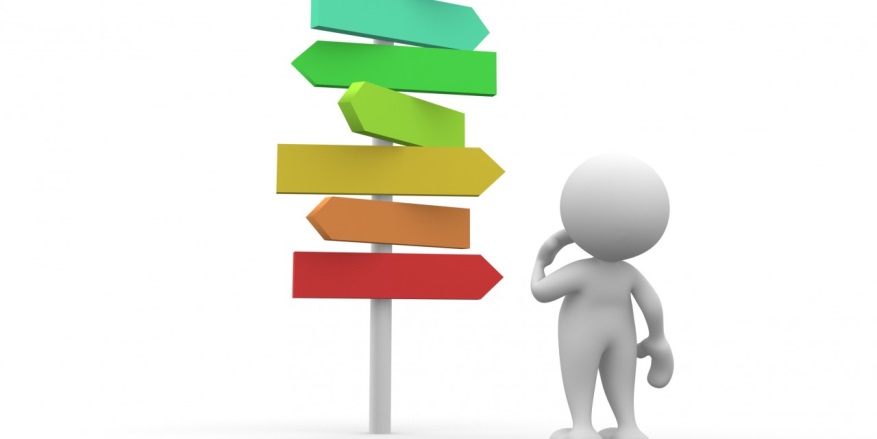 3.Формирование базы наставников
Информационные буклеты, информация на сайт ОО (раздел «Наставничество»)
Анкетирование и опросы
Консультации
Встречи 
База данных о наставниках 
!!! Заполнение наставниками согласия на обработку персональных  данных.
информировать  коллектив о  запуске программы;
собрать данные о потенциальных  наставниках из числа педагогов
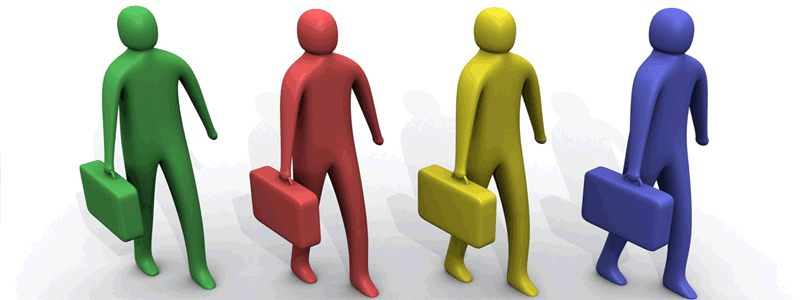 Потенциальные наставники
педагоги, заинтересованные в тиражировании личного педагогического опыта и создании продуктивной педагогической атмосферы
родители обучающихся – активные участники родительских или управляющих советов, организаторов досуговой деятельности, с активной гражданской позицией
выпускники, заинтересованных в поддержке своей alma mater
сотрудники предприятий, заинтересованных в подготовке будущих кадров
успешные предприниматели или общественные деятели, которые чувствуют потребность передать свой опыт
сотрудники некоммерческих организаций и участники социальных проектов
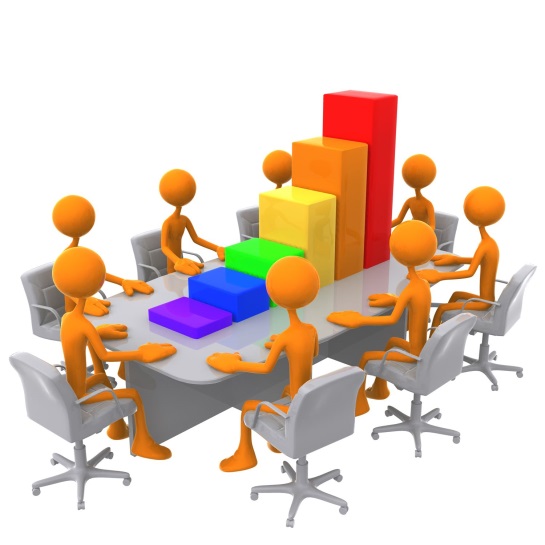 4. Отбор и обучение наставников
организовать отбор наставников
обучение наставников (куратор + педагог-психолог):
Самоанализ и навыки самопрезентации
Обучение эффективным коммуникациям
Разбор этапов реализации программы наставничества
Анкетирование наставников  и собеседование (образование, опыт работы, достижения, сильные и слабые стороны, хобби, увлечения; ожидания от участия в программе наставничества; мотивация на участие в программе наставничества; психологическая готовность к роли наставника, наличие времени)
Разработка  программы обучения наставников
Обучение наставничеству (методические семинары в ОО; КПК в ВИРО и др.)
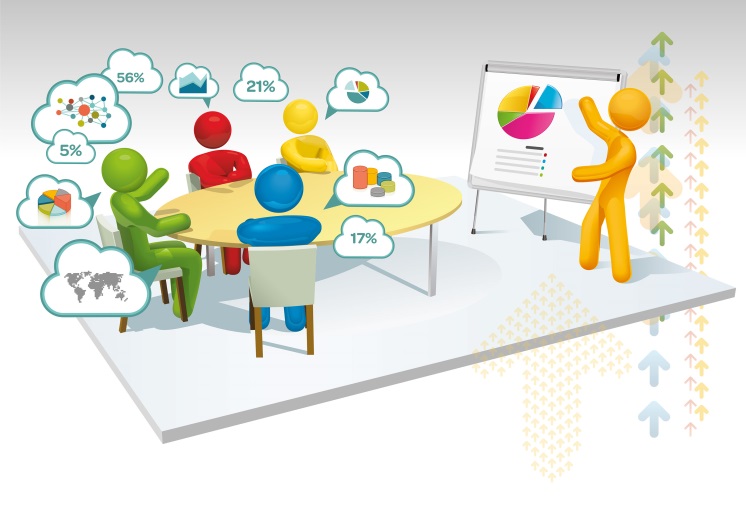 5. Формирование наставнических пар или групп
разработать инструменты и организовать встречи  для формирования пар или  групп
 оформить  соглашения пар/групп
обеспечить  психологическое  сопровождение  наставляемым,  не сформировавшим пару  или группу, продолжить  поиск  наставника
Встречи наставников и наставляемых, опрос участников после:
С кем из наставников вы бы хотели работать в рамках программы наставничества?
Кто может помочь вам достичь желаемых целей?
С кем из наставляемых вы бы хотели работать в рамках программы наставничества?
Кому вы сможете помочь в рамках выбранных наставляемым целей, если они были озвучены?
Консультации
Подбор пар/групп
Приказ о закреплении пар/групп
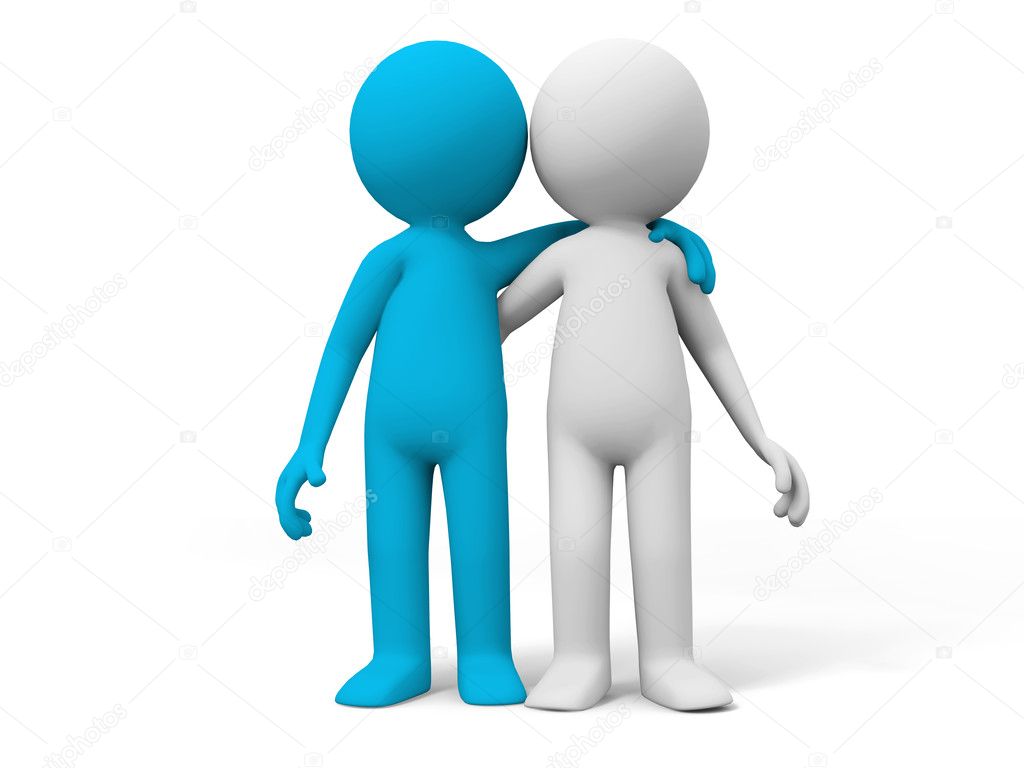 6. Организация работы наставнических пар или групп
выбрать форматы взаимодействия для каждой пары или группы
проанализировать сильные и слабые стороны участников для постановки цели и задач 
организовать сбор обратной связи от наставников, наставляемых и кураторов  для мониторинга  результатов программы
собрать данные от наставляемых для мониторинга влияния программы на их показатели
разработать  систему поощрения наставников
Встречи наставников и наставляемых:
встреча-знакомство
пробная рабочая встреча
встреча-планирование
комплекс последовательных встреч с обязательной рефлексией и обратной связью
итоговая встреча
Консультации
7. Завершение наставничества
организовать сбор обратной связи наставляемых, провести  рефлексию, подвести итоги мониторинга  влияния программы на наставляемых
организовать сбор  обратной связи от  наставников,  наставляемых и кураторов  для мониторинга  эффективности программы
поощрить наставников
организовать праздничное  событие для представления результатов  наставничества
сформировать долгосрочную базу  наставников
Встречи наставников и наставляемых  с куратором 
Общая встреча в ОО 
Оформление отчетов о программах наставничества
База данных лучших программ и практик
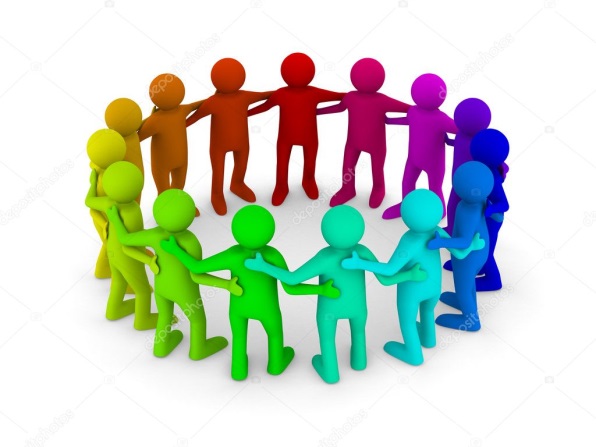 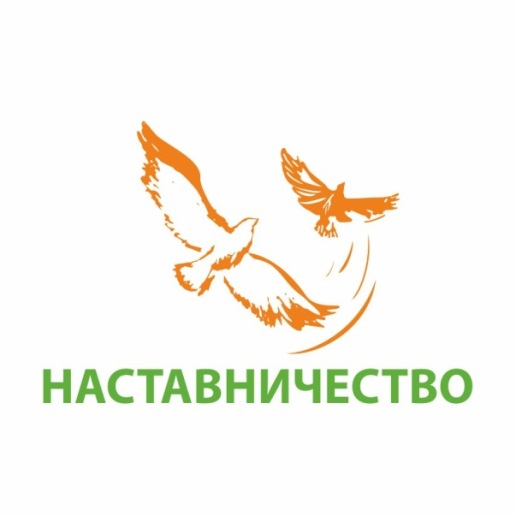 Показатели эффективности для наставляемого
ориентир в современных направлениях развития системы дополнительного образования, в соответствии с запросами государства, социума, ребёнка;
навык в разработке современных инновационных модульных программ, учебно-методического комплекта в соответствии с нормативными требованиями к ним;
предоставление получателям полного пакета образовательной услуги в соответствии с федеральными государственными стандартами, обеспечивающей стойкую сохранность контингента обучающихся, рост достижений воспитанников;
достижения педагога на областном и всероссийском уровне в конкурсах программно-методического обеспечения образовательного процесса и конкурсах профессионального мастерства «Сердце отдаю детям», «Формула успеха», «Воспитать человека» и т.д.;
пакет документов по присвоению квалификационной категории, для профессионального роста;
авторитет и значимость среди коллег, воспитанников, родителей;
стрессоустойчивость и профессиональная востребованность.
16
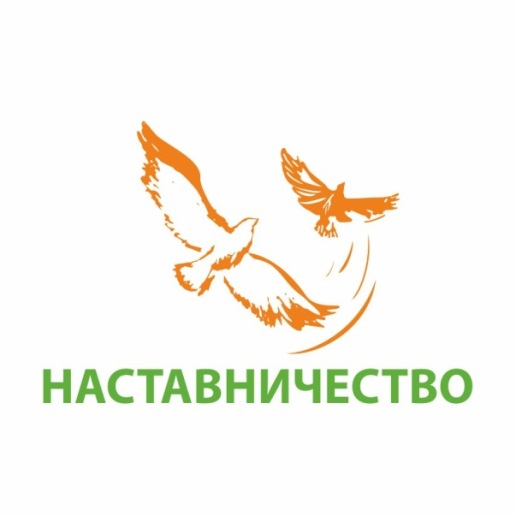 Ожидаемые результаты для организации
измеримое улучшение показателей конкретной образовательной организации в части обеспечения качества дополнительного образования;
улучшение психологического климата в образовательном учреждении как среди обучающихся, так и внутри педагогического коллектива, связанное с выстраиванием долгосрочных и «экологичных» коммуникаций на основе партнерства;
практическая реализация концепции построения индивидуальных образовательных траекторий и личностного подхода к обучению;
измеримое улучшение личных показателей эффективности педагогов и сотрудников региональных предприятий, связанное с развитием гибких навыков и метакомпетенций;
привлечение дополнительных ресурсов и сторонних инвестиций в развитие инновационных образовательных и социальных программ региона и конкретных образовательных организаций
17
ГБОУДО «ДДТ» г. Севастополя
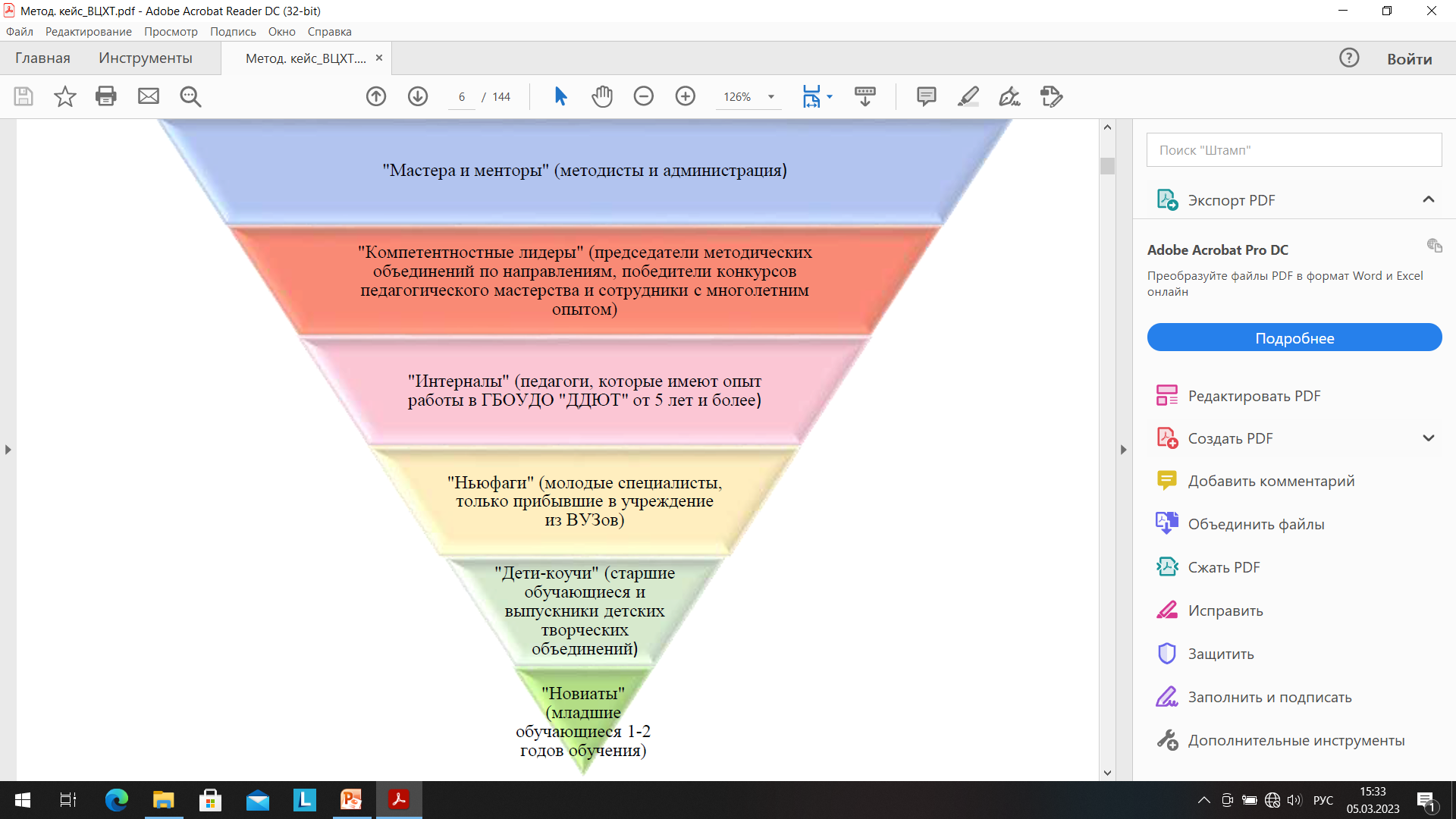 Наставники
Наставники
Наставники
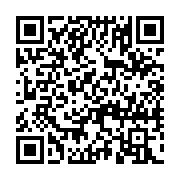 18
Подходы и формы организации наставничества
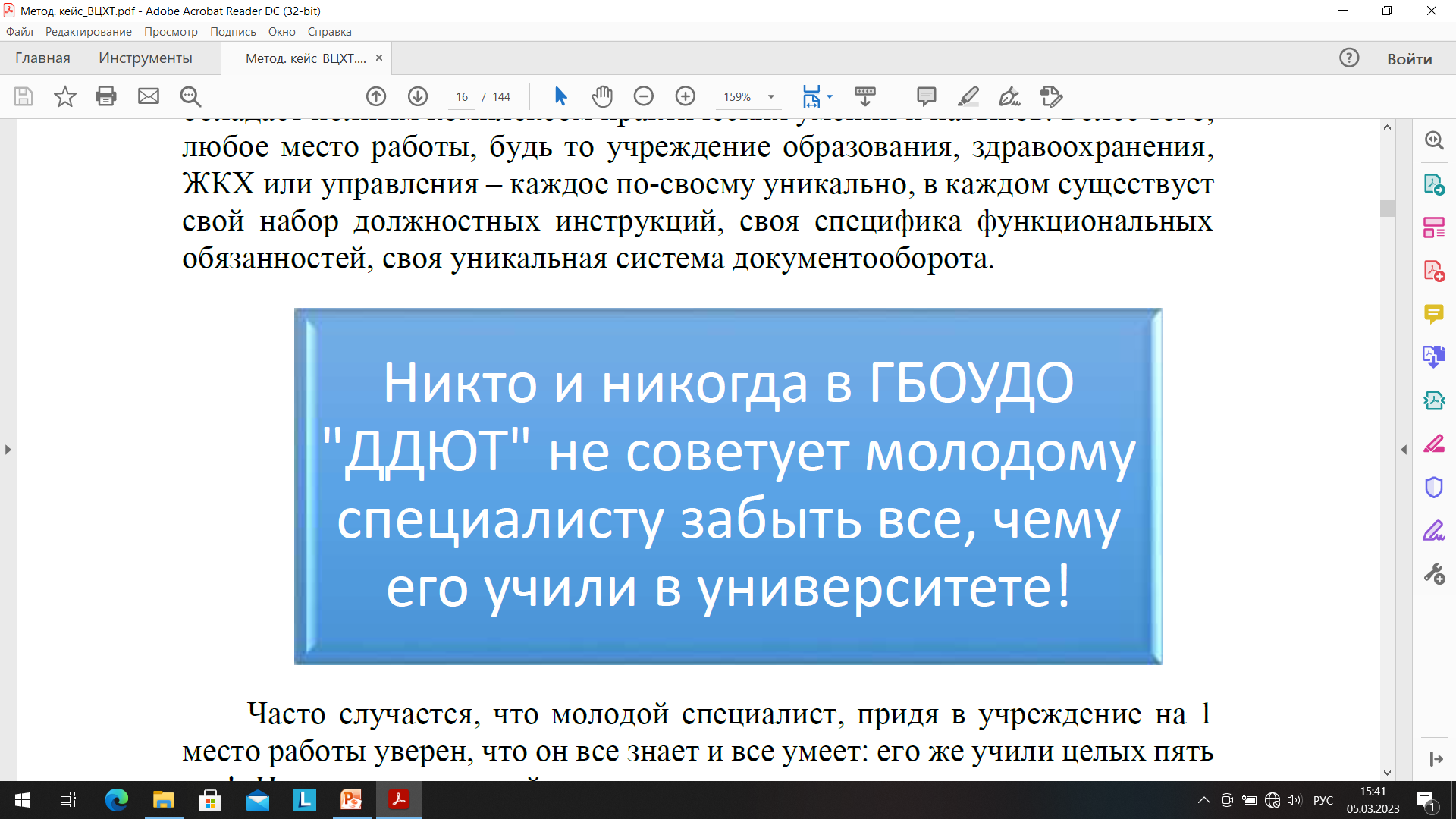 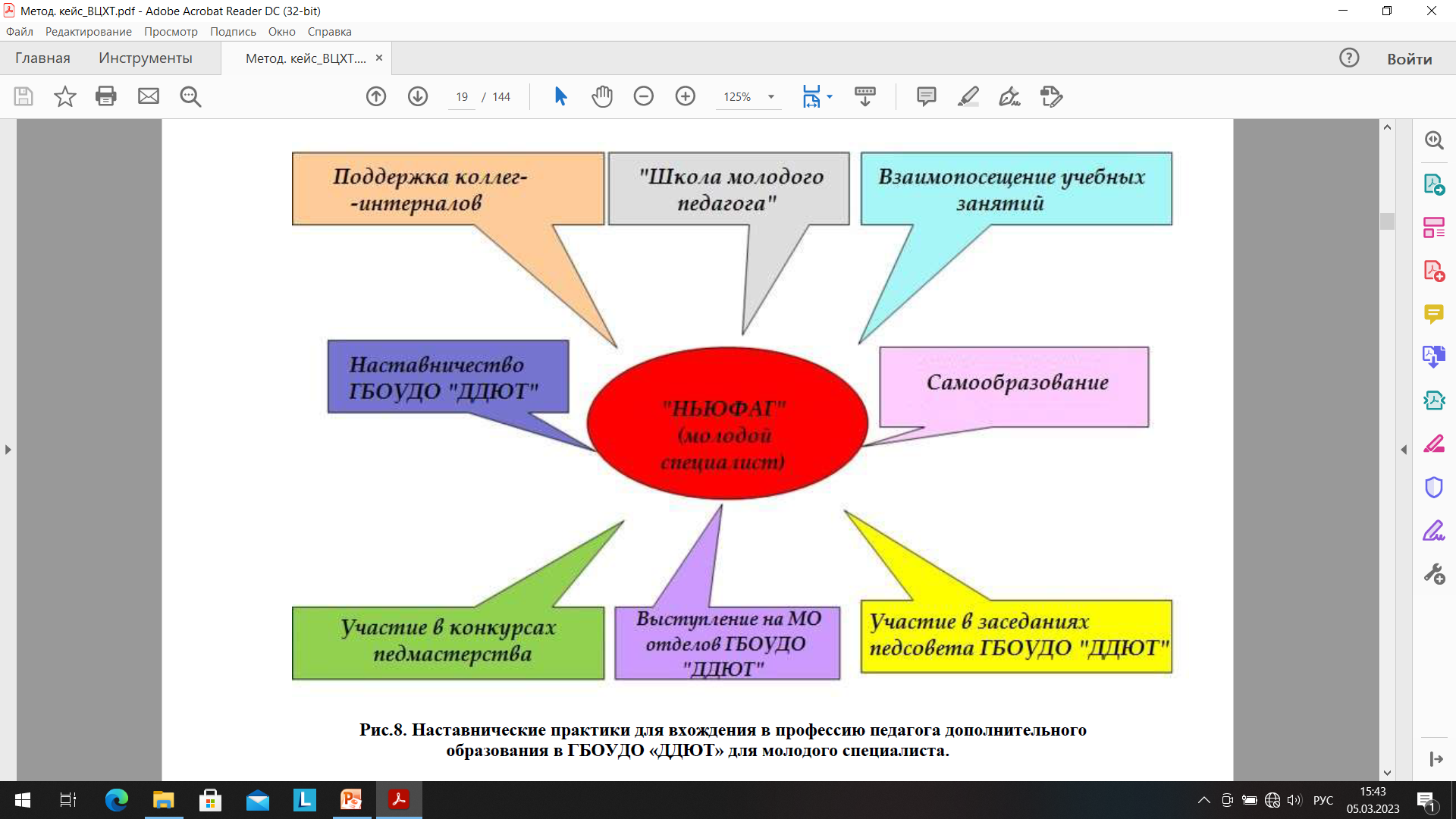 19
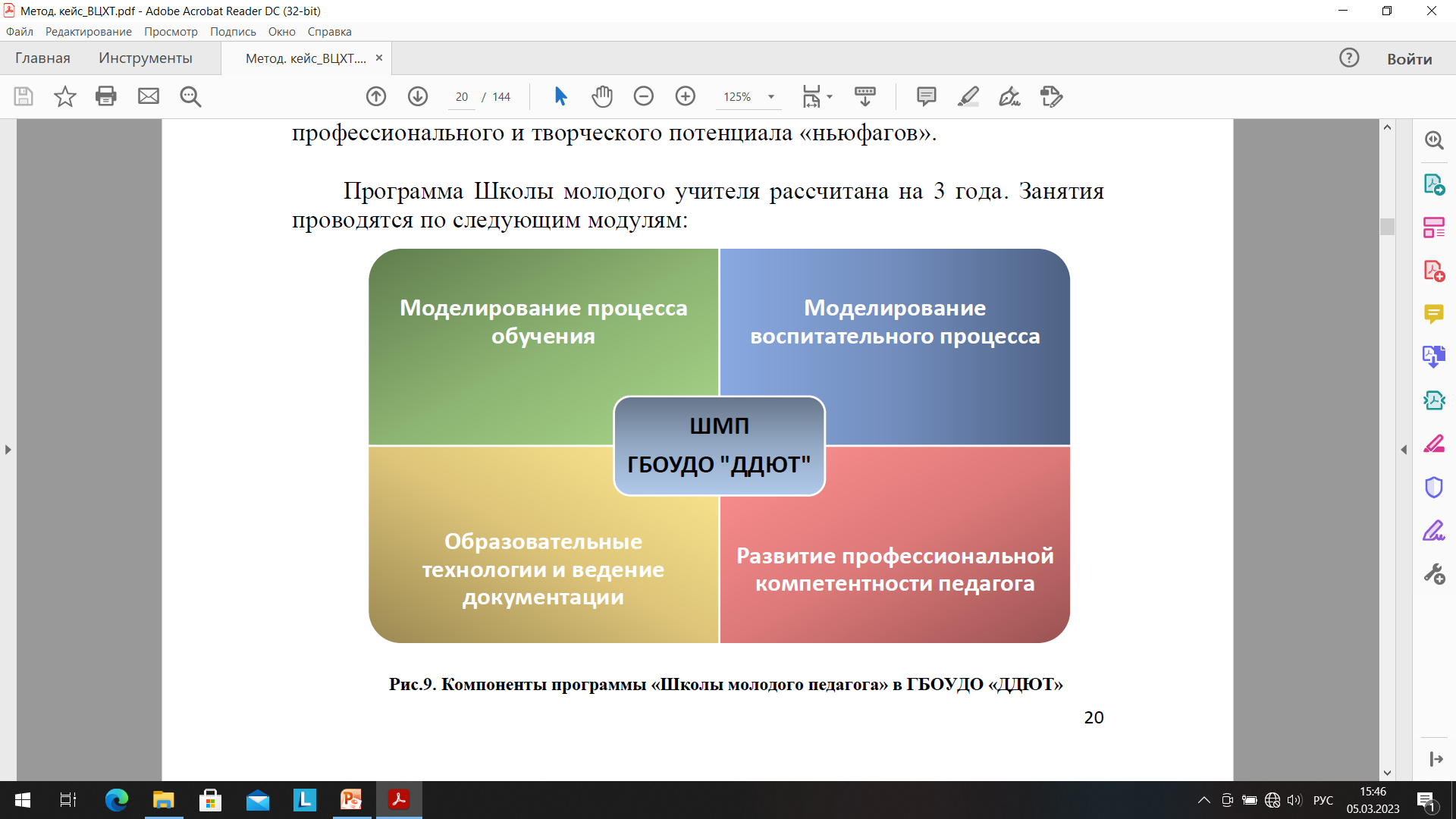 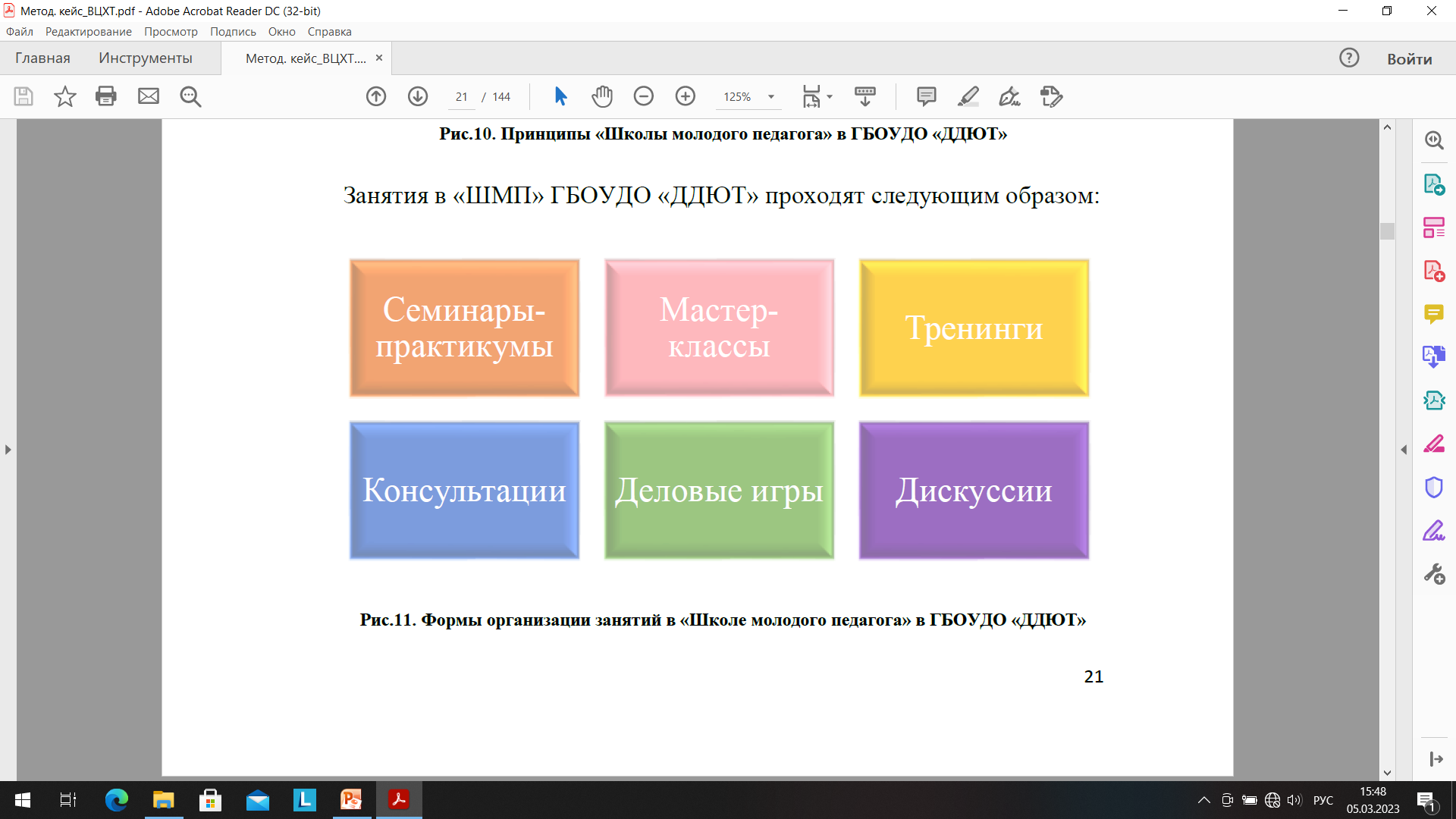 20
Личностные и профессиональные качества компетентностного лидера
Недопустимые качества для компетентностного лидера
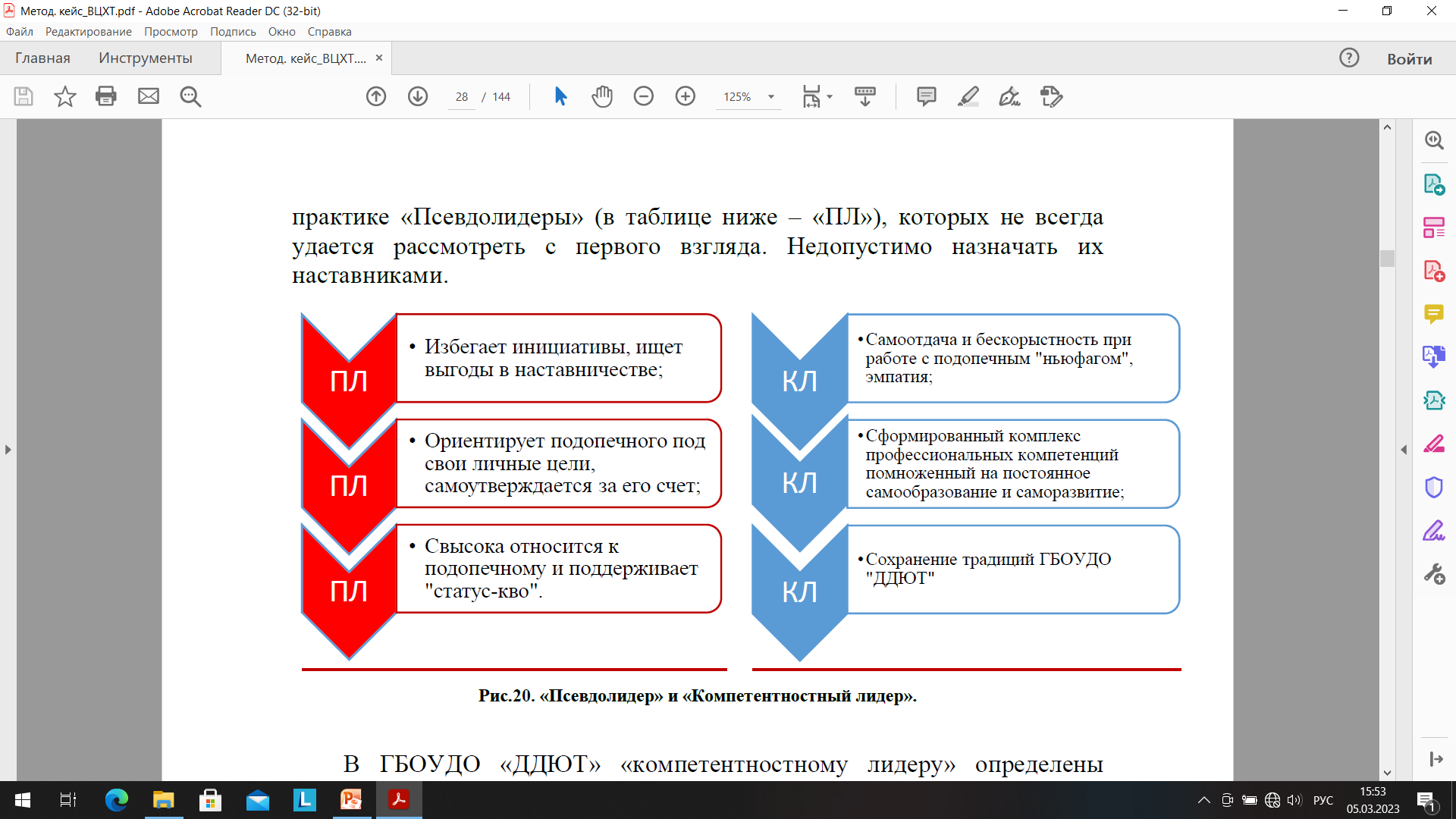 21
Функции компетентностного лидера
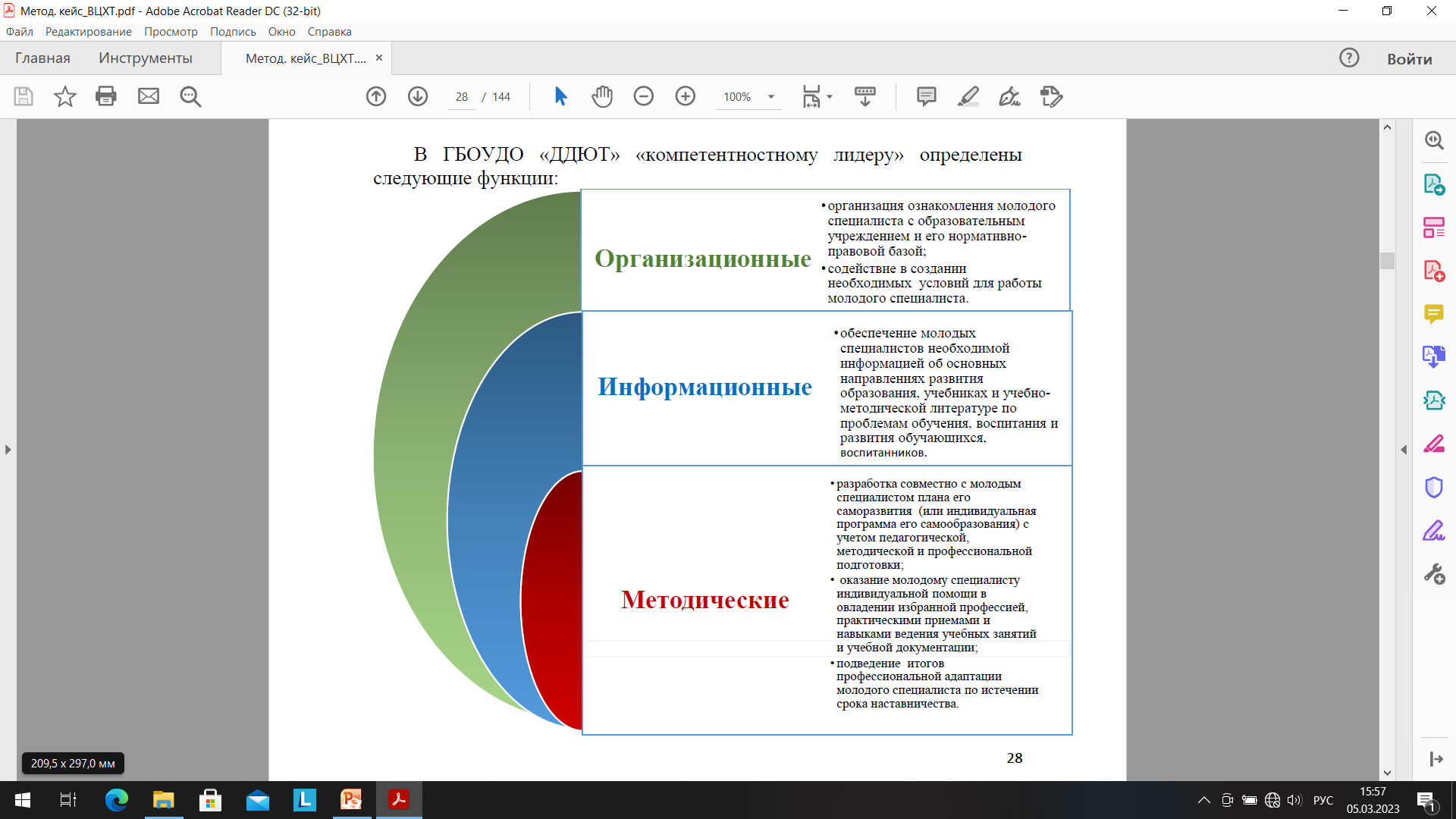 22
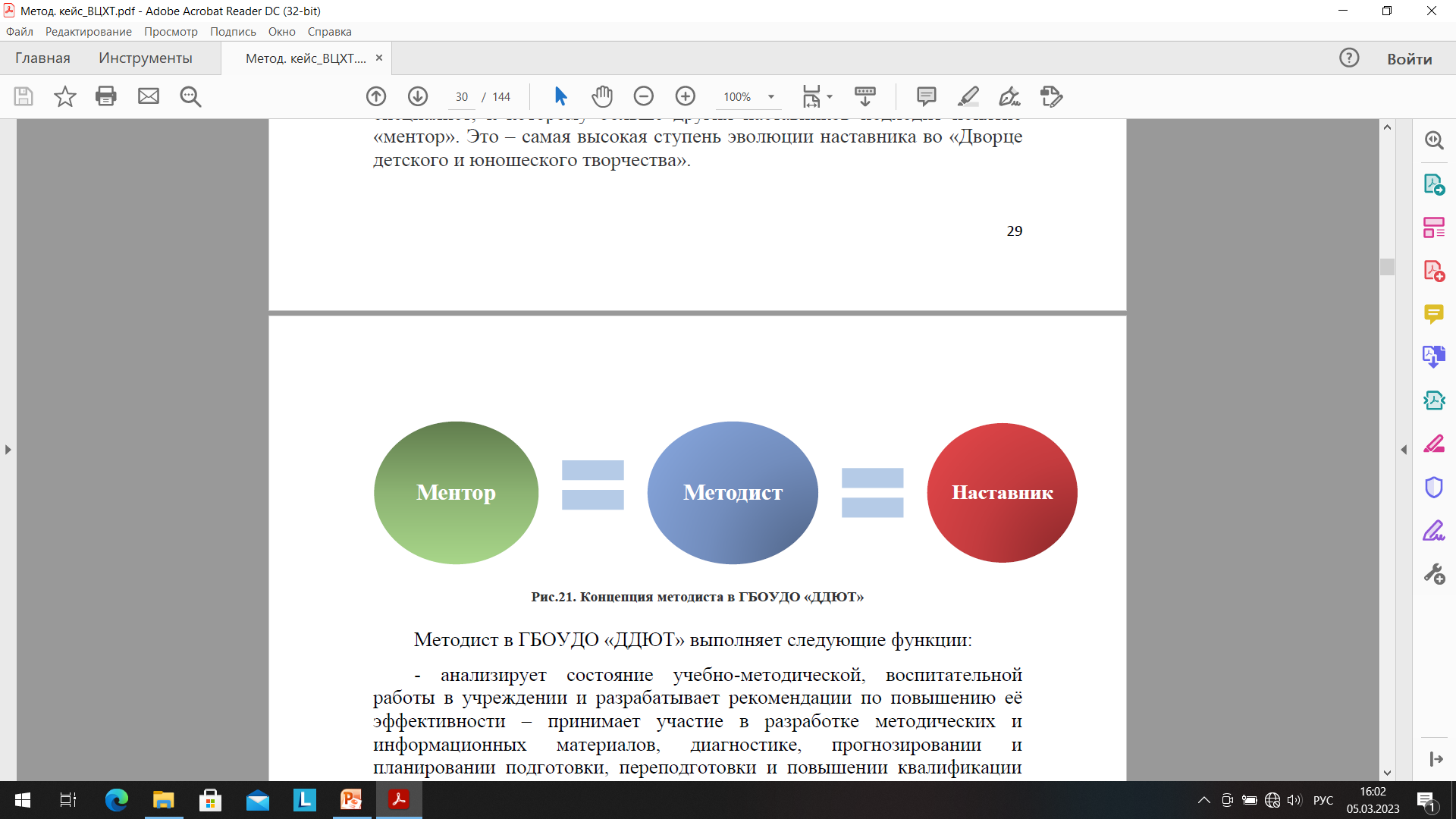 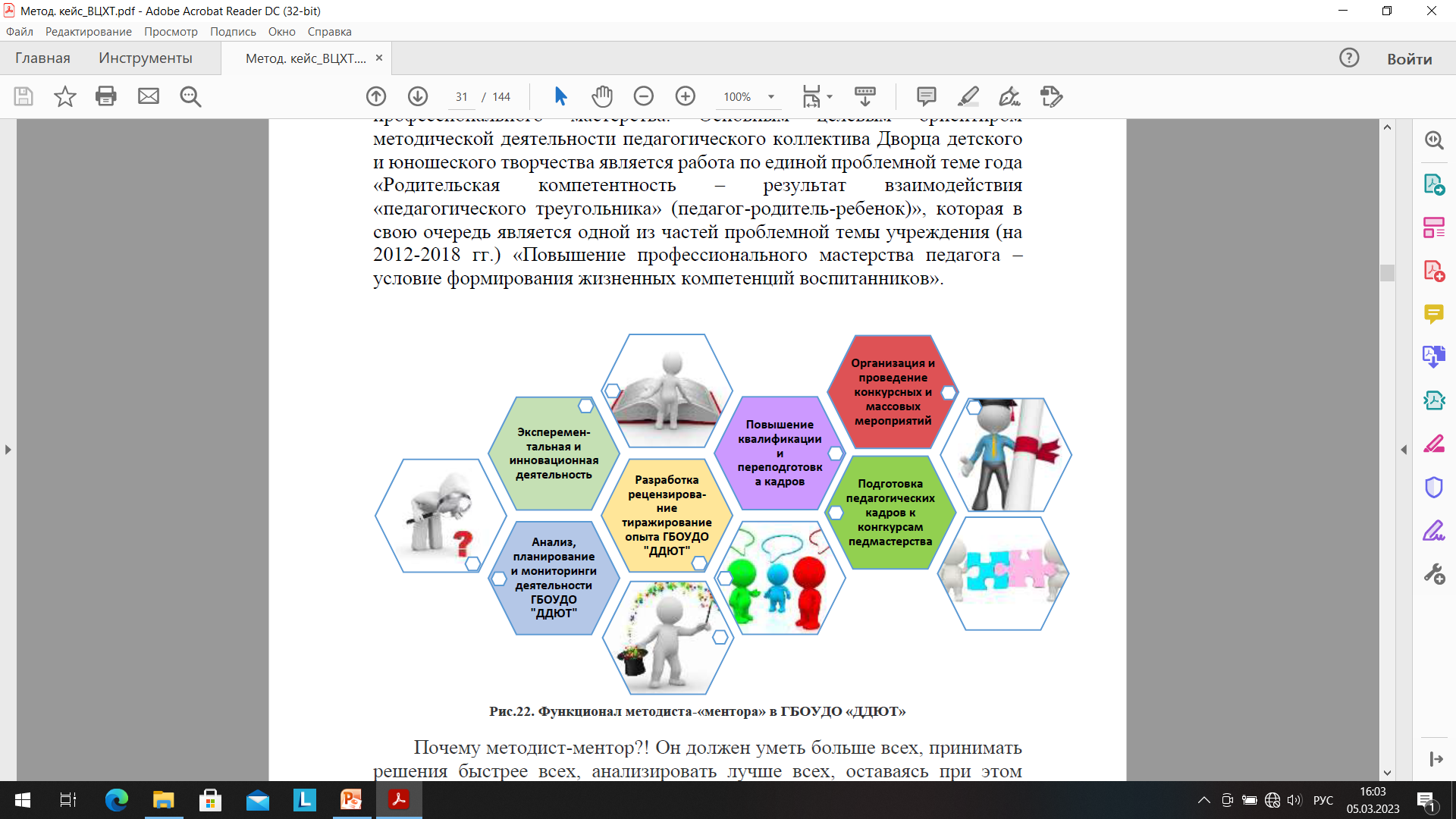 23
Материалы
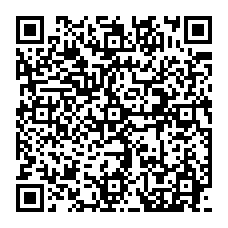 24